NCMC/2 – P/*
Nombre del EstadoSegunda Reunión Regional para los Coordinadores Nacionales de Supervisión Continua (NCMC)
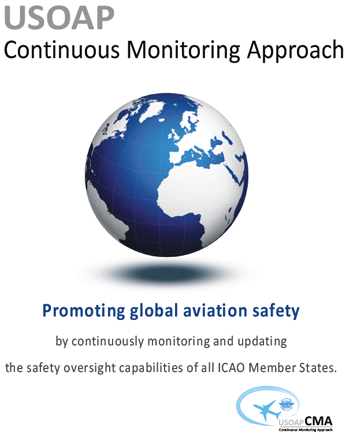 Presentada por ***/NCMC
14 al 16 de noviembre de 2017
NCMC/2 – P/*
SITUACIÓN ACTUAL
14/11/2017
Segunda Reunión NCMC - Oficina Regional NACC OACI
2
Aplicación eficaz actual (EI):
NCMC/2 – P/*
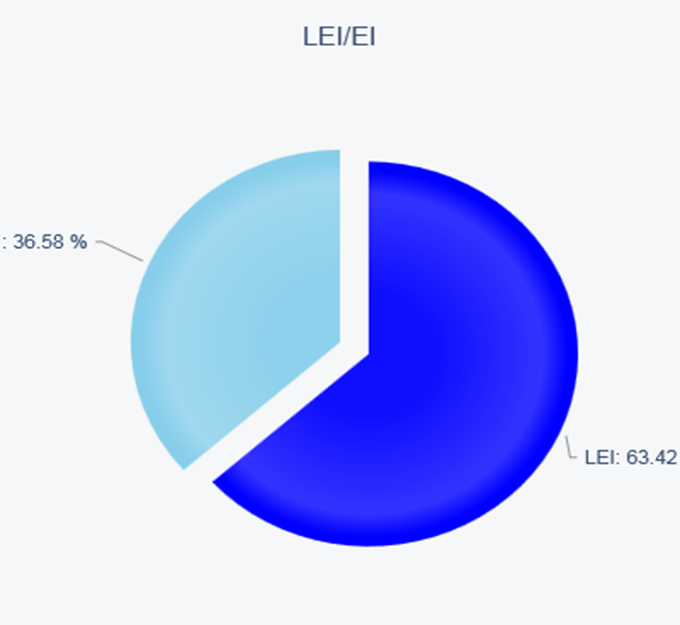 14/11/2017
Segunda Reunión NCMC - Oficina Regional NACC OACI
3
NCMC/2 – P/*
Situación de las PQ por área de auditoría
14/11/2017
Segunda Reunión NCMC - Oficina Regional NACC OACI
4
NCMC/2 – P/*
Situación de las PQ por elemento crítico (CE)
14/11/2017
Segunda Reunión NCMC - Oficina Regional NACC OACI
5
NCMC/2 – P/*
Situación del CAP por área de auditoría
14/11/2017
Segunda Reunión NCMC - Oficina Regional NACC OACI
6
NCMC/2 – P/*
Situación del CAP por elemento crítico (CE)
14/11/2017
Segunda Reunión NCMC - Oficina Regional NACC OACI
7
NCMC/2 – P/*
Situación de las PQs por subgrupos: LEG
14/11/2017
Segunda Reunión NCMC - Oficina Regional NACC OACI
8
NCMC/2 – P/*
Situación de las PQs por subgrupos: ORG
14/11/2017
Segunda Reunión NCMC - Oficina Regional NACC OACI
9
NCMC/2 – P/*
Situación de las PQs por subgrupos: PEL
14/11/2017
Segunda Reunión NCMC - Oficina Regional NACC OACI
10
NCMC/2 – P/*
Situación de las PQs por subgrupos: OPS
14/11/2017
Segunda Reunión NCMC - Oficina Regional NACC OACI
11
NCMC/2 – P/*
Situación de las PQ por subgrupos: AIR
14/11/2017
Segunda Reunión NCMC - Oficina Regional NACC OACI
12
NCMC/2 – P/*
Situación de las PQ por subgrupos: AIG
14/11/2017
Segunda Reunión NCMC - Oficina Regional NACC OACI
13
NCMC/2 – P/*
Situación de las PQ por subgrupos: ANS
14/11/2017
Segunda Reunión NCMC - Oficina Regional NACC OACI
14
NCMC/2 – P/*
Situación de las PQ por subgrupos: AGA
14/11/2017
Segunda Reunión NCMC - Oficina Regional NACC OACI
15
NCMC/2 – P/*
¿Preguntas?
14/11/2017
Segunda Reunión NCMC - Oficina Regional NACC OACI
16
NCMC/2 – P/*
14/11/2017
Segunda Reunión NCMC - Oficina Regional NACC OACI
17